PREZENTACE K OBHAJOBĚ ABSOLVENTSKÉ, BAKALÁŘSKÉ PRÁCESTANICE TECHNICKÉ KONTROLY VOZIDEL DO 3,5 TUNY V OBCI TÝN NAD VLTAVOU
Autor práce: Ing. et Ing. Václav Novotný
Vedoucí práce: do. Dr. Ing. Luboš Podolka
Oponent  práce: Ing. Tomáš Strka
CÍL PRÁCE
Porovnání vhodných konstrukčních řešení a následné navržení nejvhodnějšího typu konstrukce na základě multikriteriálního hodnocení pro:

STŘEŠNÍ NOSNÉ KONSTRUKCE
SVISLÉ NOSNÉ KONSTRUKCE

… pro administrativní a halové části budovy
UMÍSTĚNÍ OBJEKTU – JIHOČESKÝ KRAJ
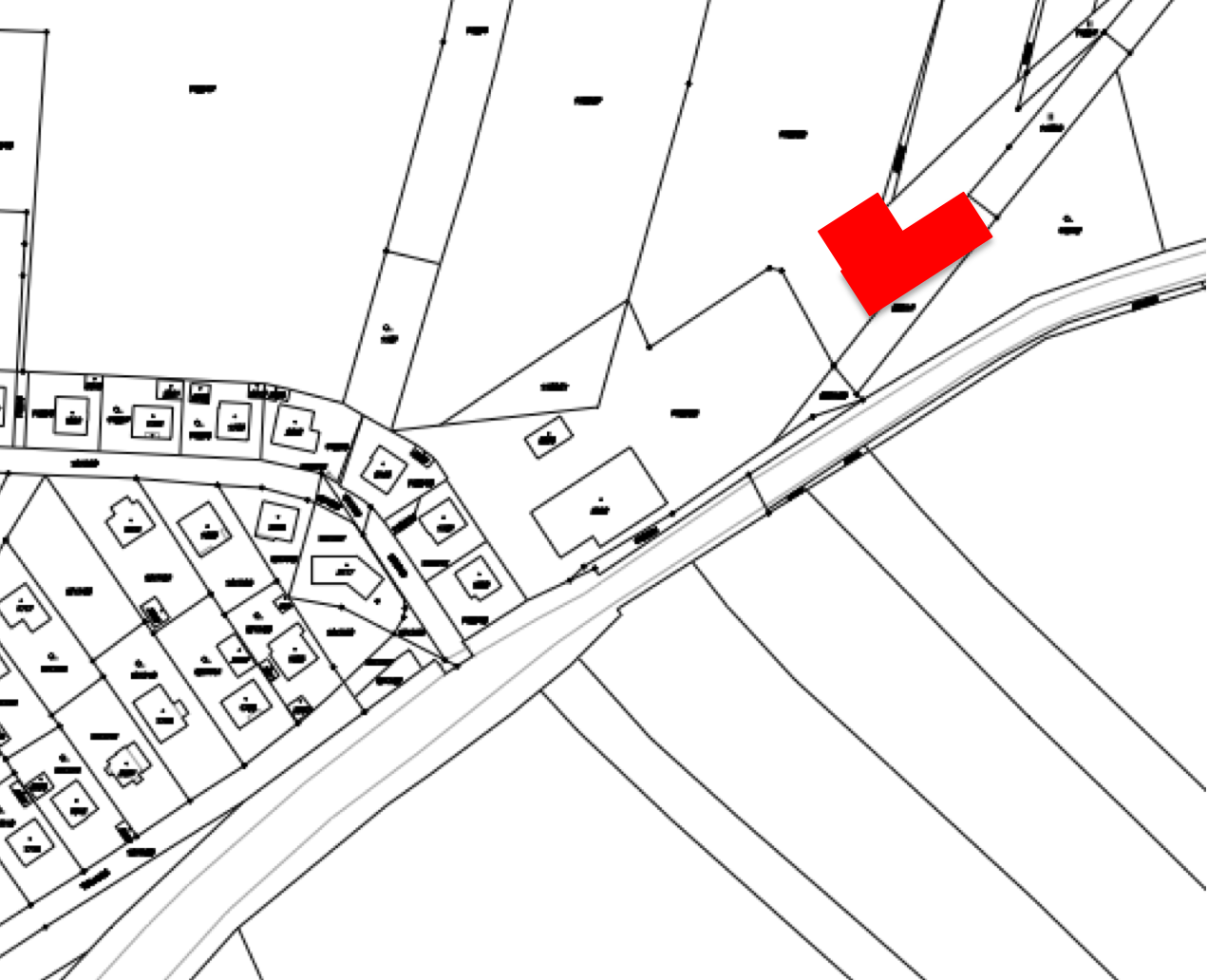 nová STK
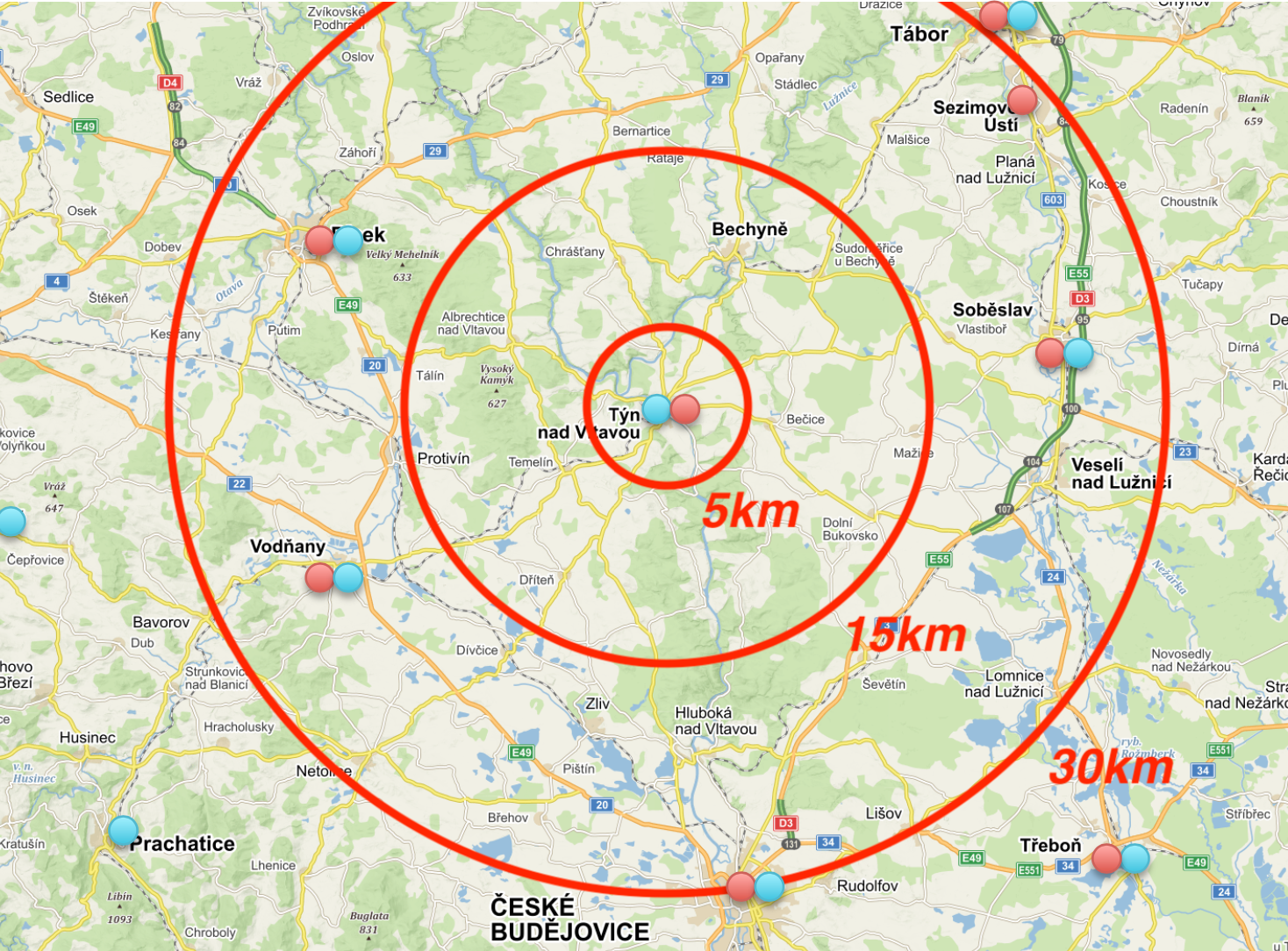 stávající čerpací stanice
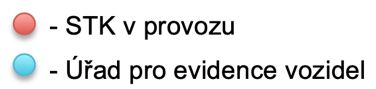 silnice č.: 159, směr:   České Budějovice / Tábor
VZHLED BUDOVY – POHLEDY
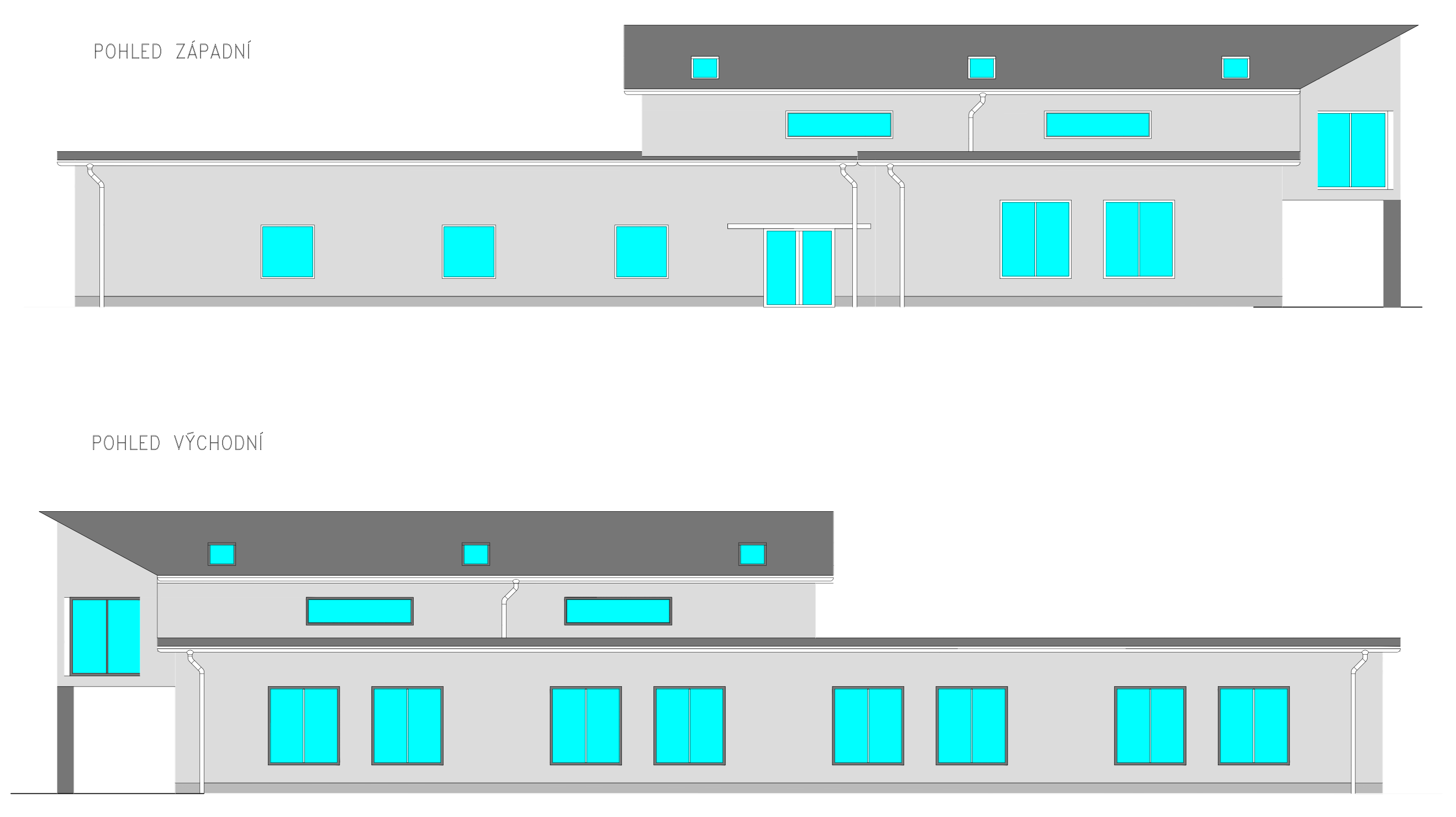 POHLED ZÁPADNÍ
POHLED VÝCHODNÍ
VZHLED BUDOVY - POHLEDY
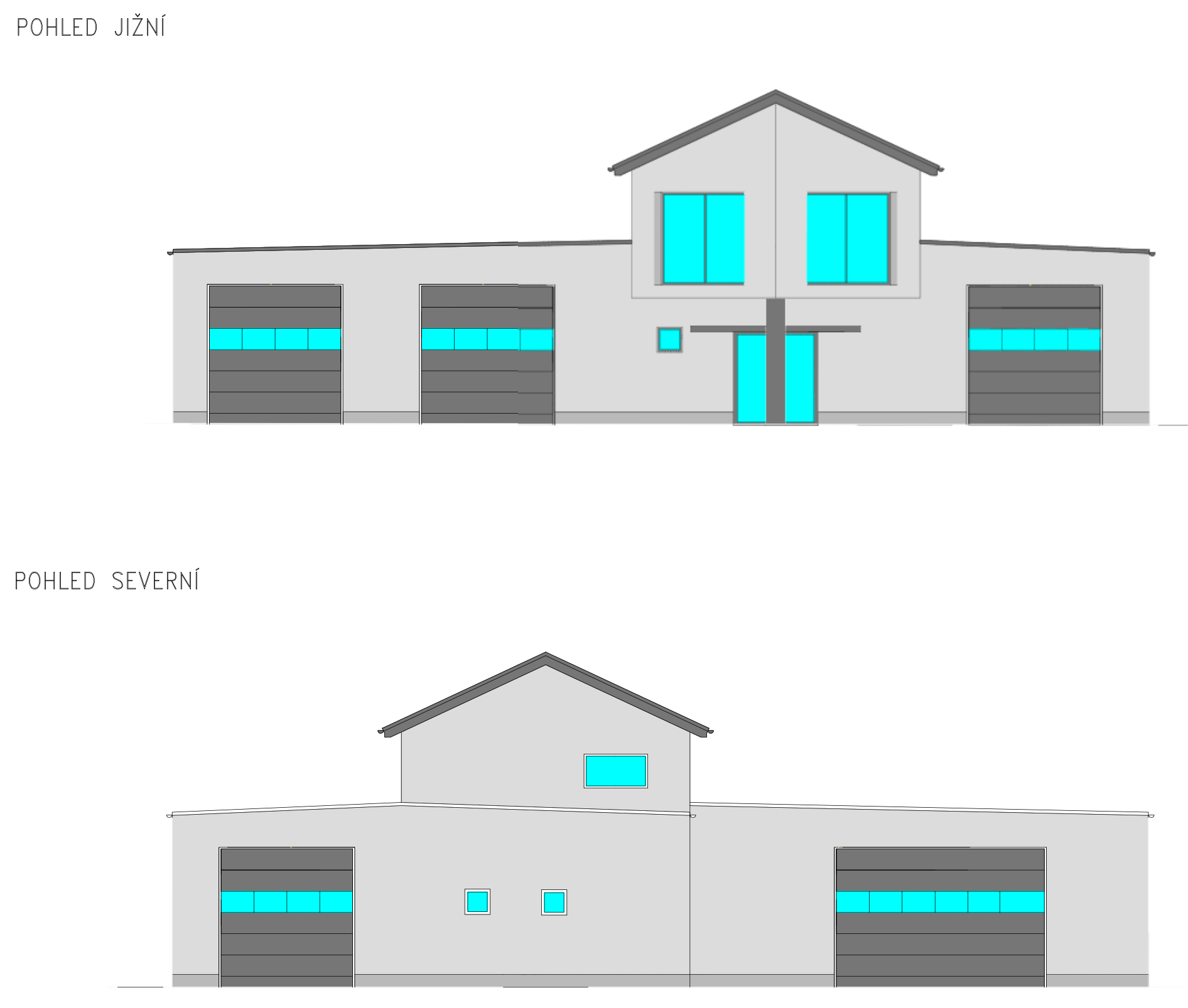 POHLED JIŽNÍ
POHLED SEVERNÍ
DISPOZICE – 1. NP
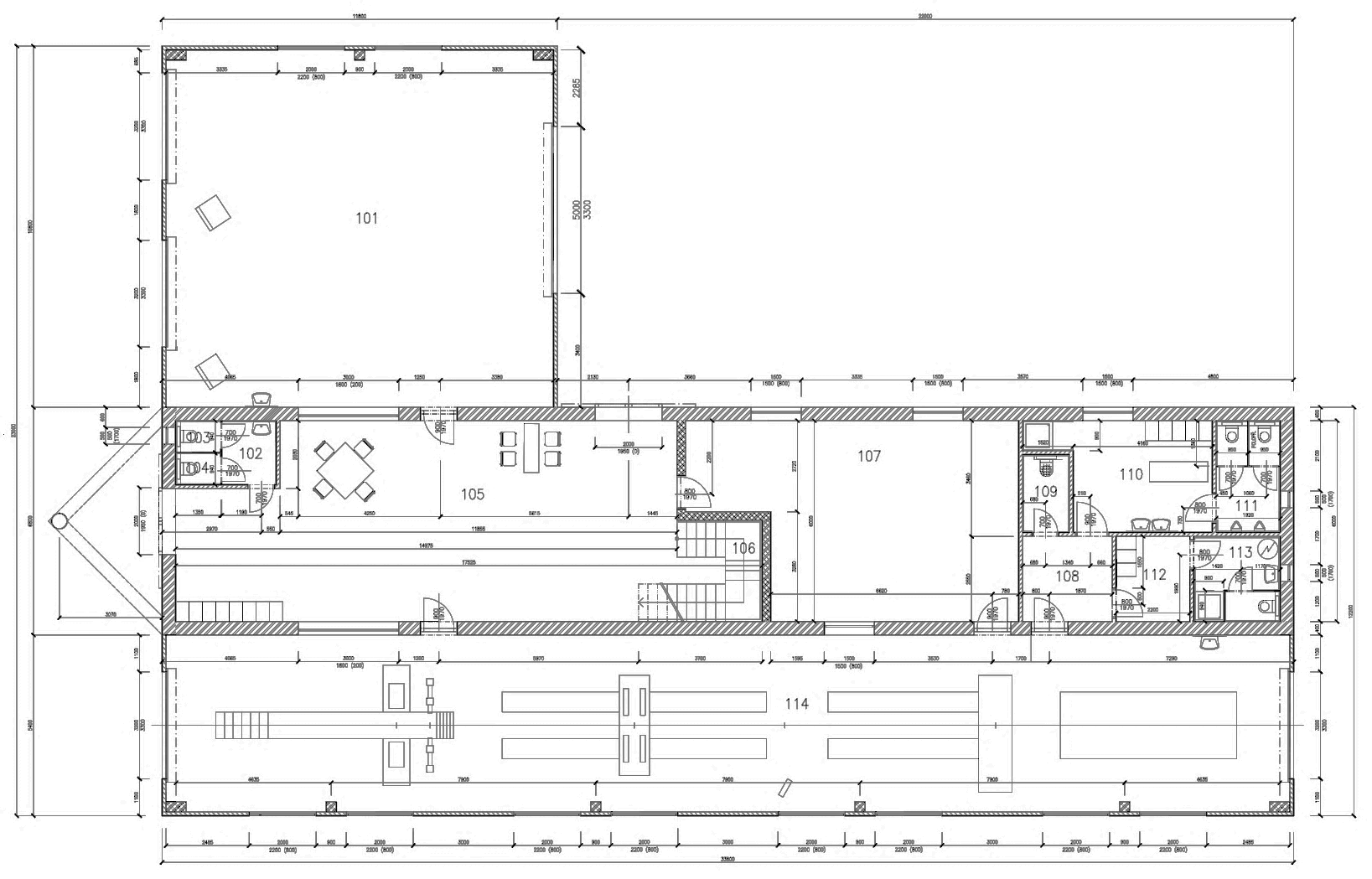 DISPOZICE – 2. NP
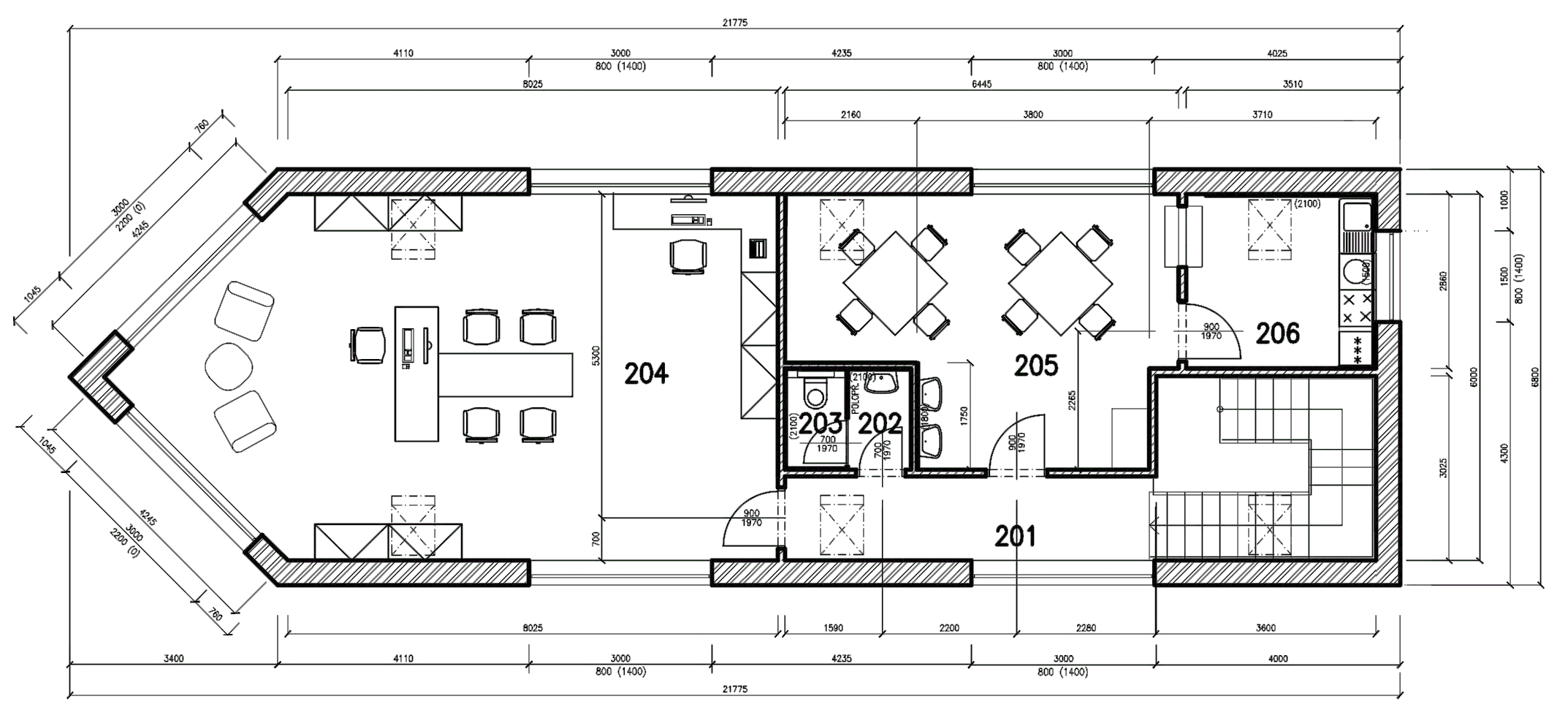 MULTIKRITERIÁLNÍ HODNOCENÍ - HODNOTÍCÍ KRITÉRIA -
ŽIVOTNOST STAVBY
ÚDRŽBA 
RYCHLOST VÝSTAVBY – do předání
TEPELNĚIZOLAČNÍ VLASTNOSTI
CENA - VÝSTAVBA
ŽIVOTNÍ PROSTŘEDÍ – po dobu životnosti
PROTIPOŽÁRNÍ OPATŘENÍ – dodatečné opatření
VHODNOST KONSTRUKCE – pro účely využití
NUTNOST ZMĚNY DISPOZIC
ZACHOVÁNÍ PŮVODNÍHO ARCHITEKTONICKÉHO ŘEŠENÍ
STŘEŠNÍ NOSNÁ KONSTRUKCE NADADMINISTRATIVNÍ ČÁSTÍ BUDOVY
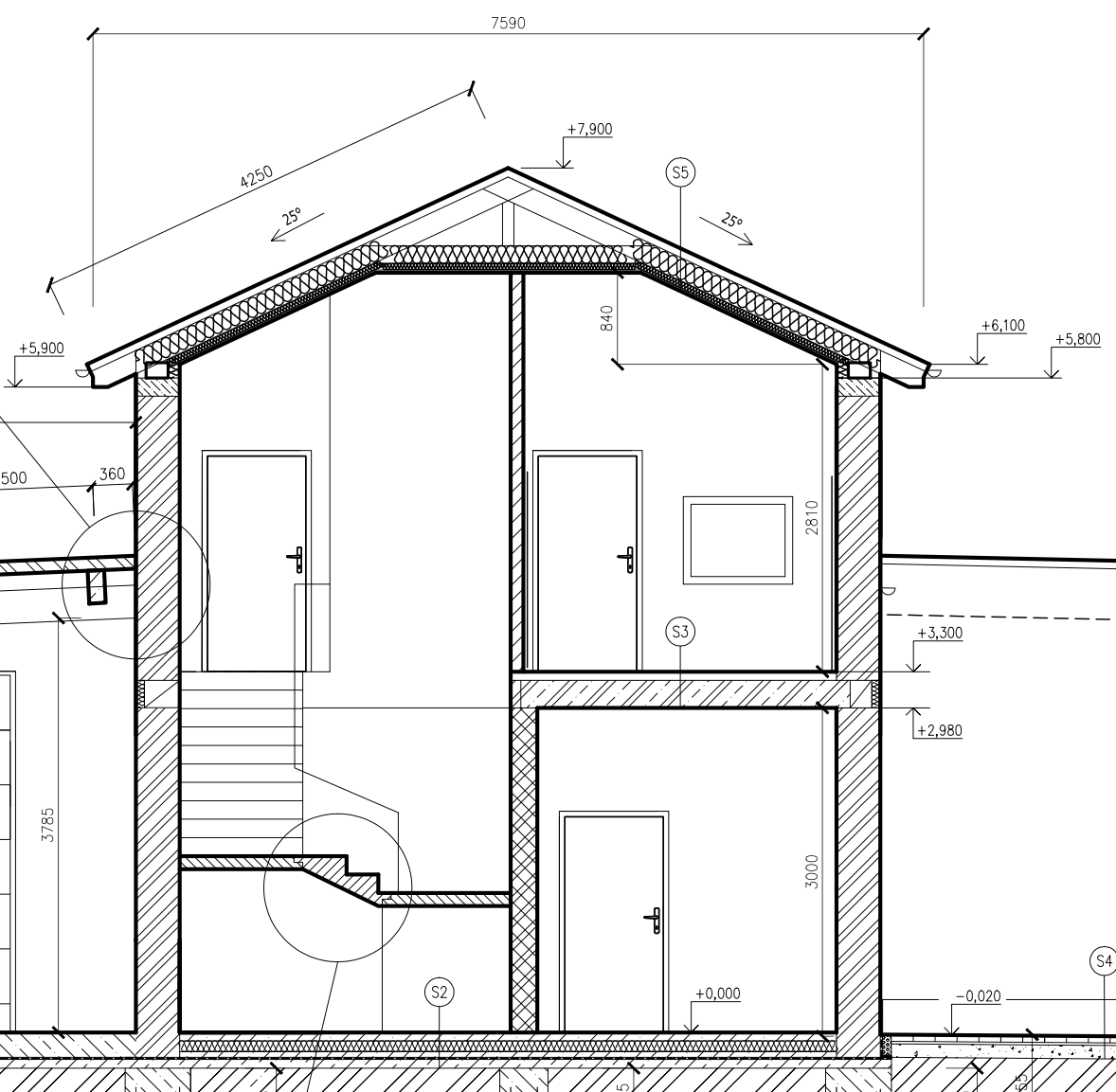 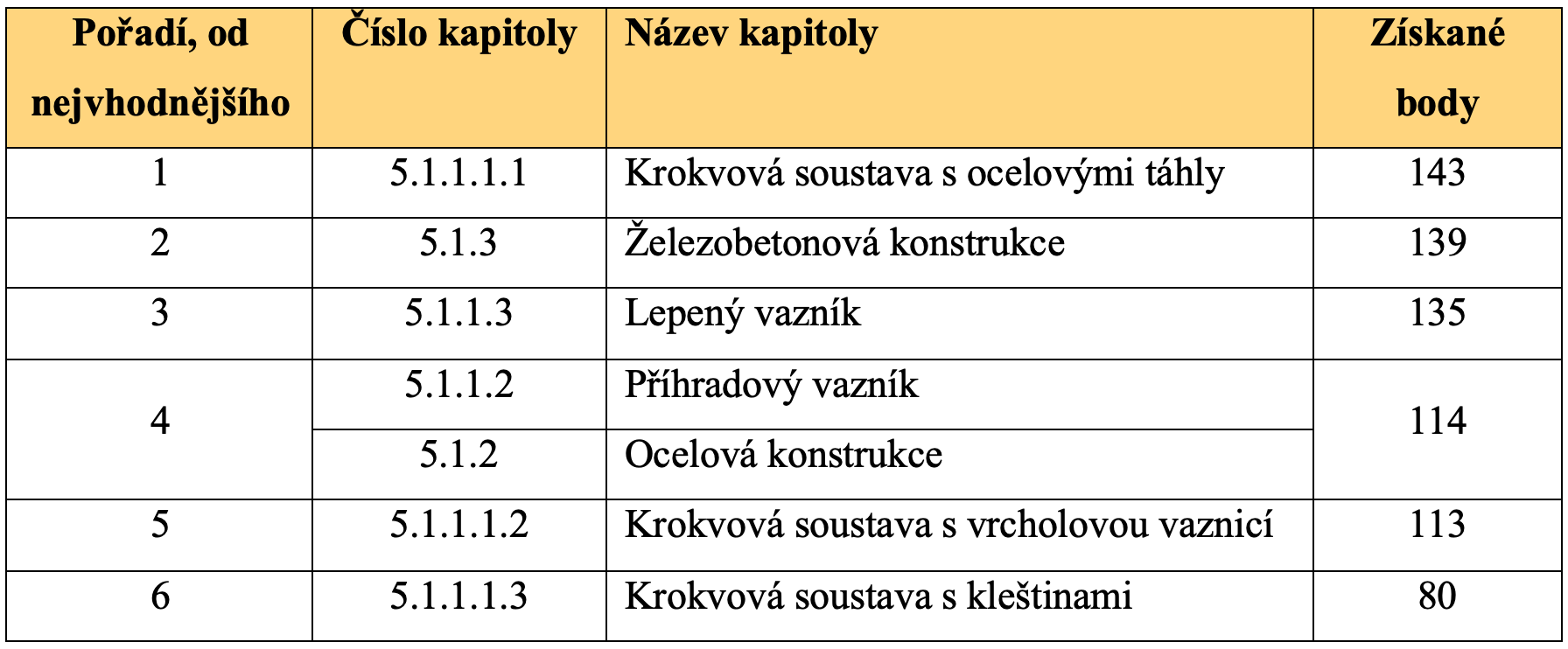 VYHODNOCENÍ:
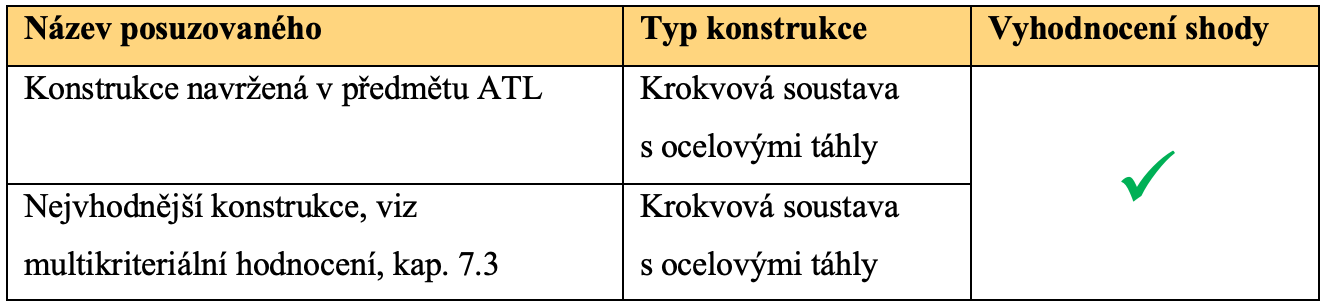 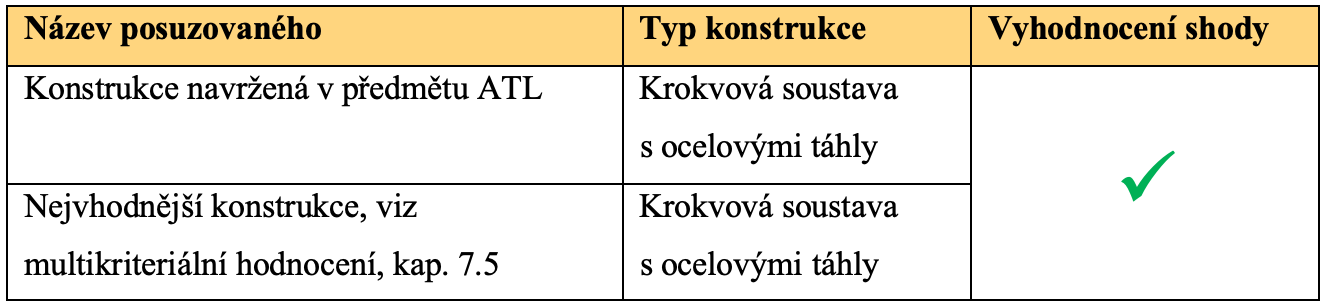 STŘEŠNÍ NOSNÁ KONSTRUKCE NADHALOVÝMI ČÁSTMI BUDOVY
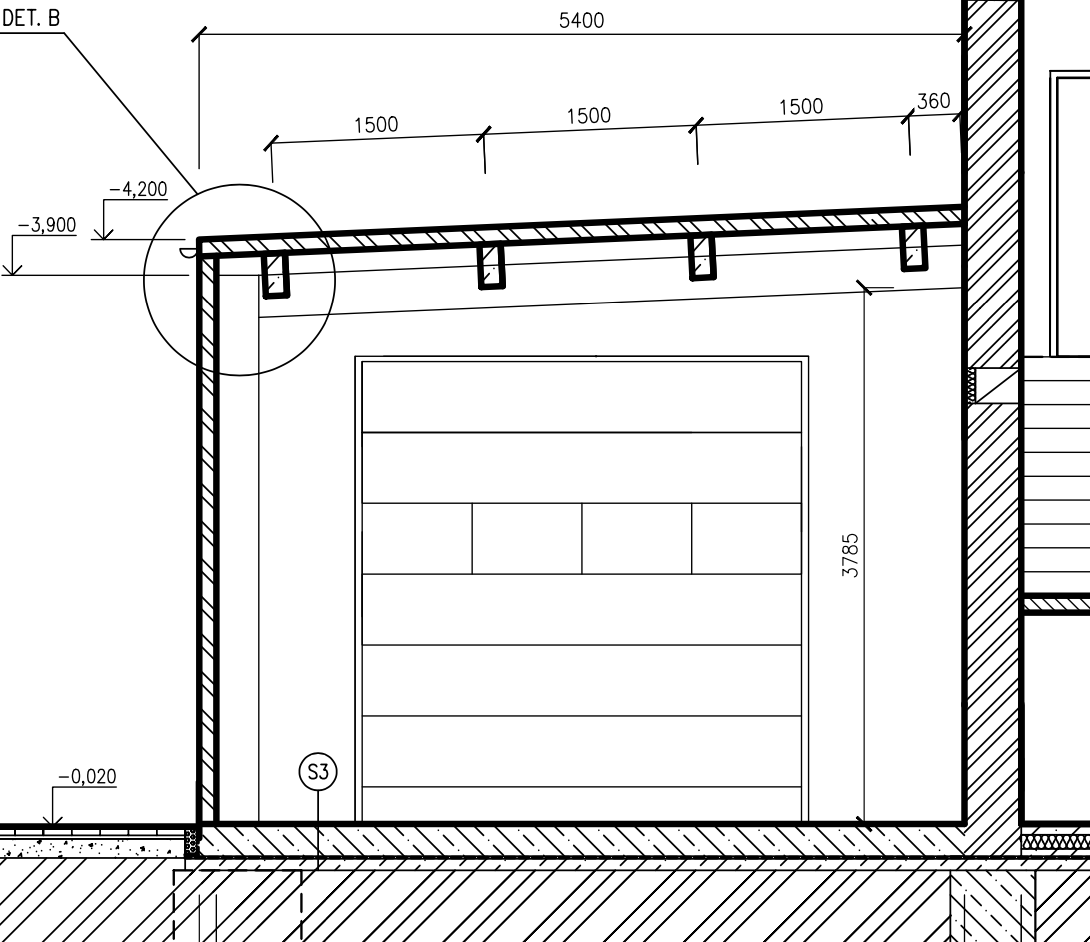 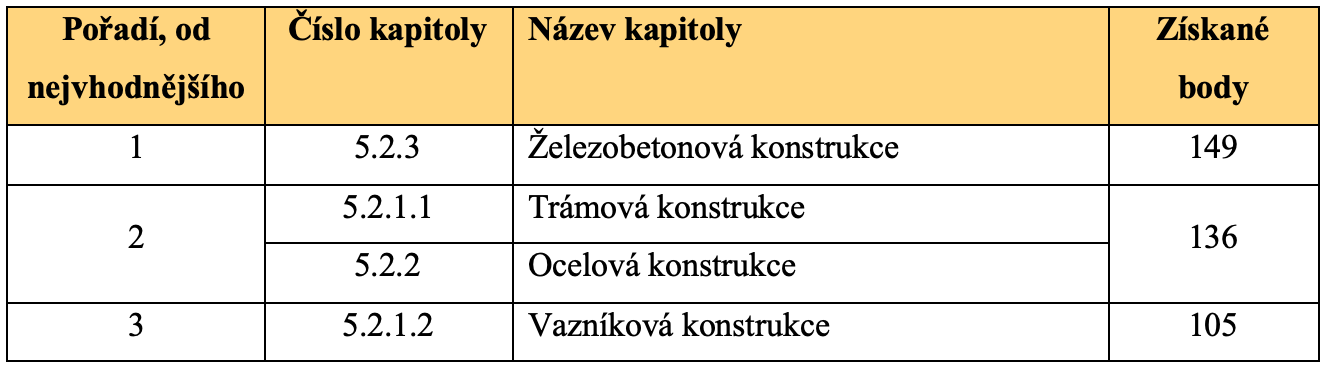 VYHODNOCENÍ:
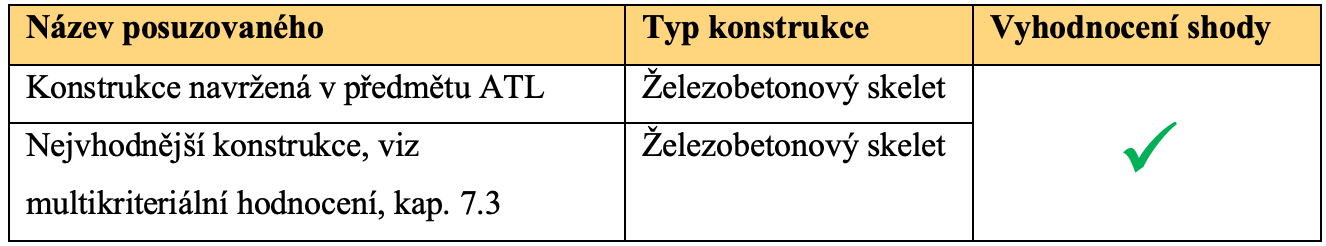 SVISLÁ NOSNÁ KONSTRUKCEADMINISTRATIVNÍ ČÁSTI STK
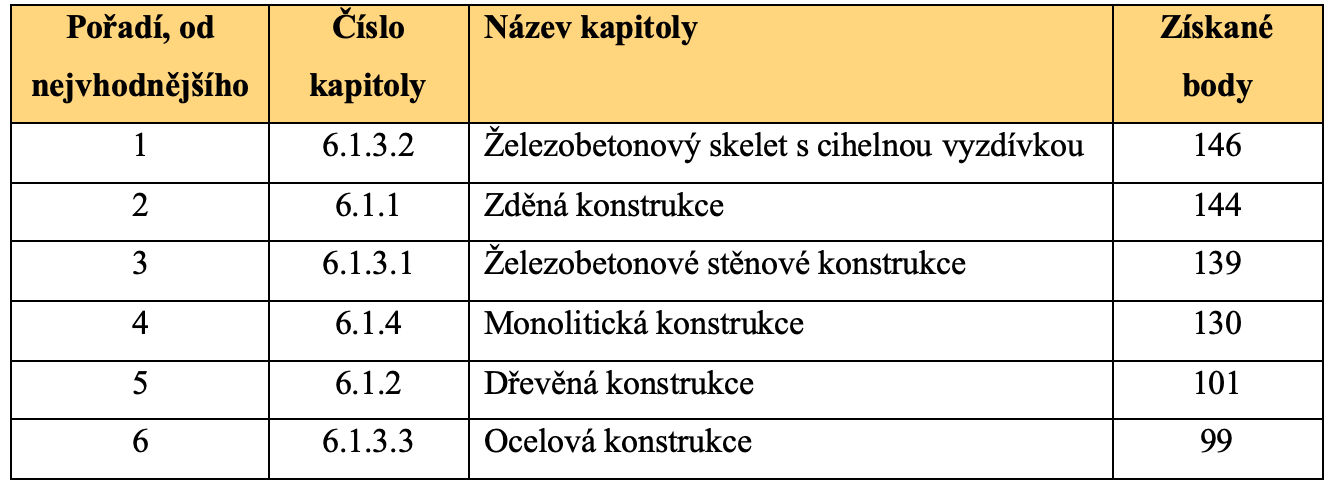 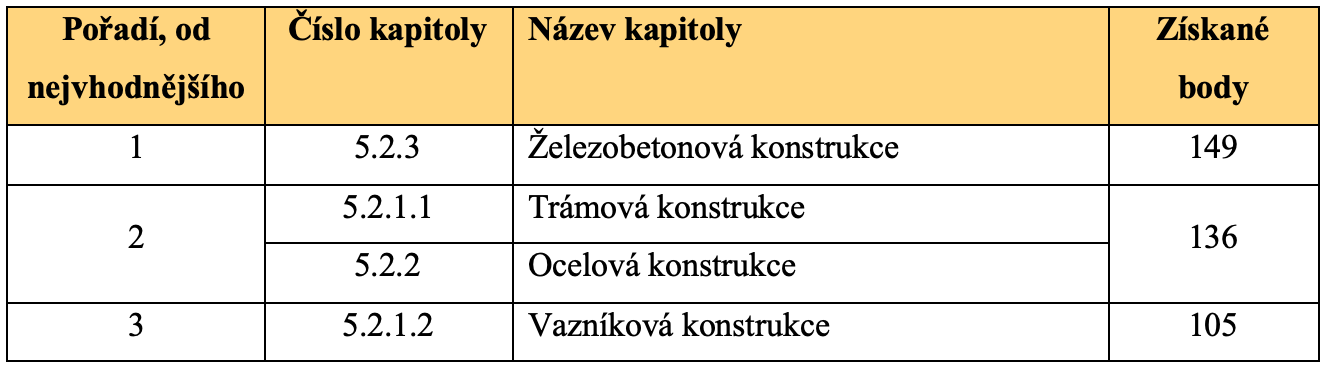 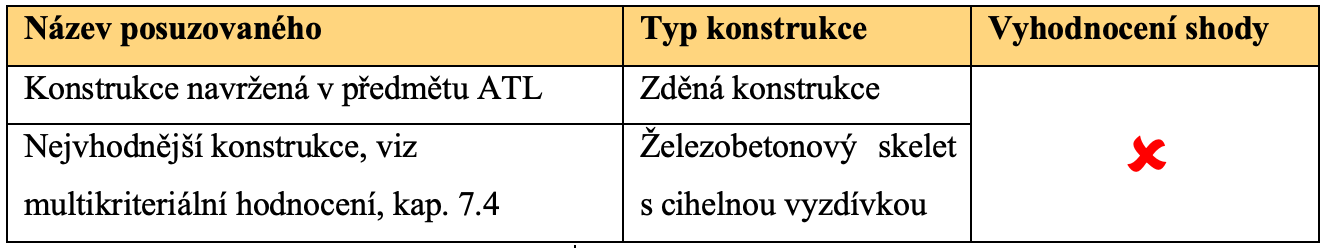 VYHODNOCENÍ:
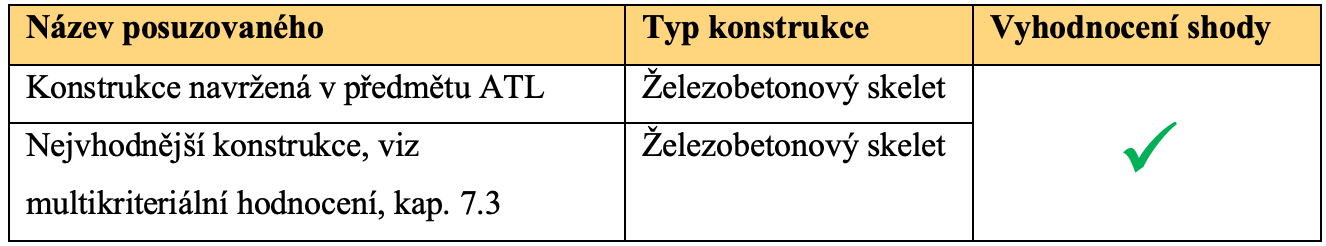 SVISLÁ NOSNÁ KONSTRUKCEHALOVÉ ČÁSTI STK
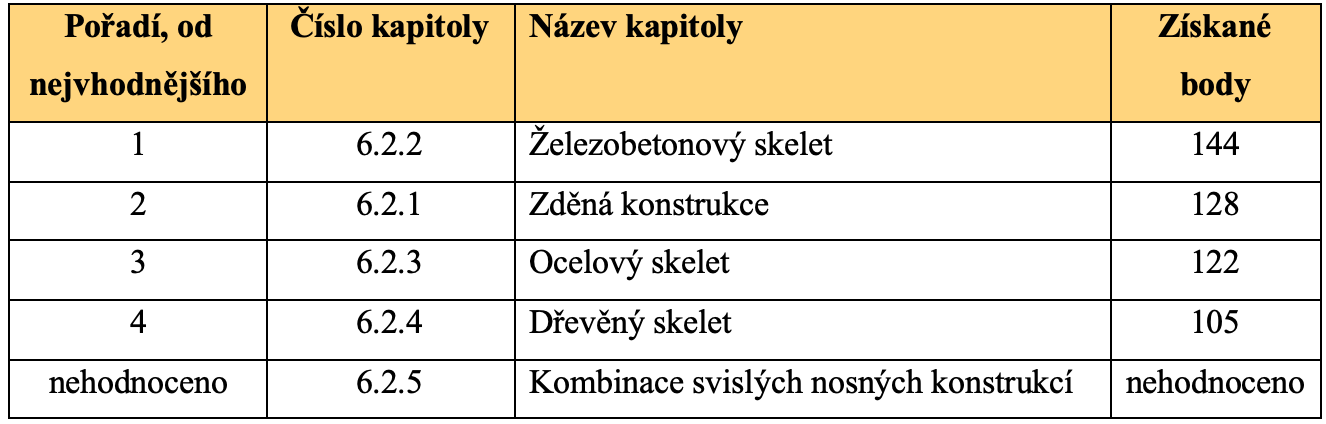 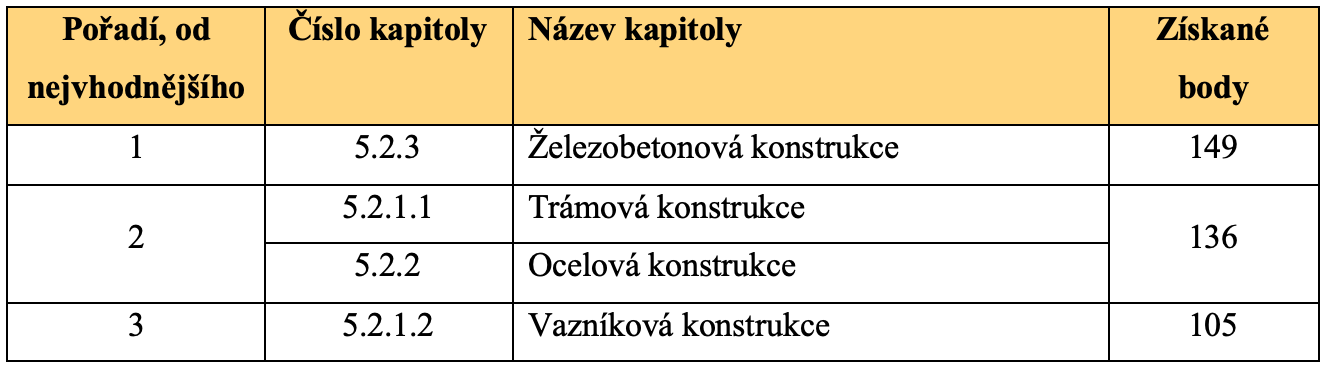 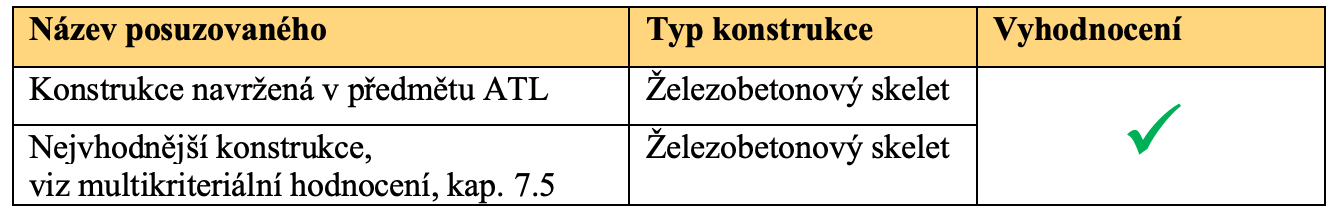 VYHODNOCENÍ:
ZHODNOCENÍ VÝSLEDKŮ
Pokud dojde ke změně výchozí svislé nosné konstrukce (zděná) za výslednou (nejvhodnější) na: „železobetonový skelet s cihelnou vyzdívkou“, změní se tím i některá z 8mi sledovaných kritérií a výslednou střešní nosnou konstrukcí nad admin. části STK se stane konstrukce se železobetonovým vazníkem, na základě mutikrit. hodnocení, viz příloha BP.
139 -> 146 bodů
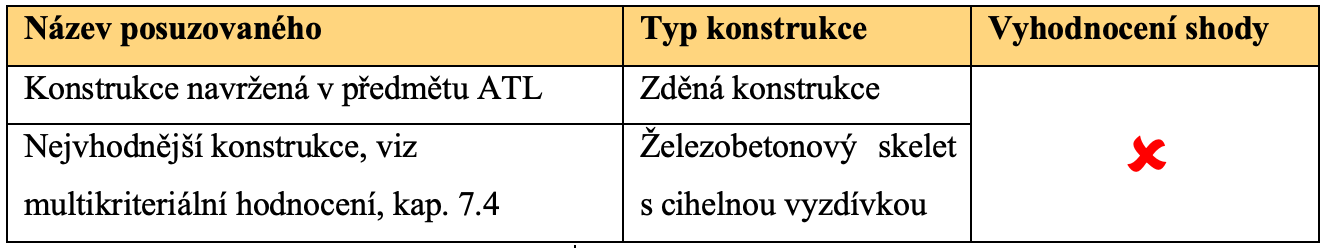 DĚKUJI ZA POZORNOST
Následuje přehled doplňujících otázek od vedoucího práce a oponenta:
DOPLŇUJÍCÍ OTÁZKY
8.1 - celkové vyhodnocení střešní konstrukce nad administrativní částí objektu: Jak je možné, že jako nejlepší je ”krokevní soustava s ocelovými táhly” a jako nejhorší je ”krokevní soustava s kleštinami”?, což jsou dle mého názoru prakticky nejbližší a nejpodobnější konstrukce. 
Jak se zajistí příčná a jak podélná stabilita prosté krokevní soustavy, respektive hambálkové soustavy? 
5.1.1.1.3 - K čemu je dobrá velkoplošná podložka pod hlavou šroubu (svorníku) ve spoji kleština X krokev? 
Na co se používá hmoždík typu Bulldog? Na co se u zděných staveb používá věnec?, jak funguje? Čím se věnec nahrazoval v minulosti u historických staveb a staveb, kde se nepoužíval beton?